installing software & Firmware on SPIKE Prime and ROBOT INVENTOR
BY SANJAY AND ARVIND SESHAN
Lesson Objectives
Learn how to update SPIKE Prime and Robot Inventor
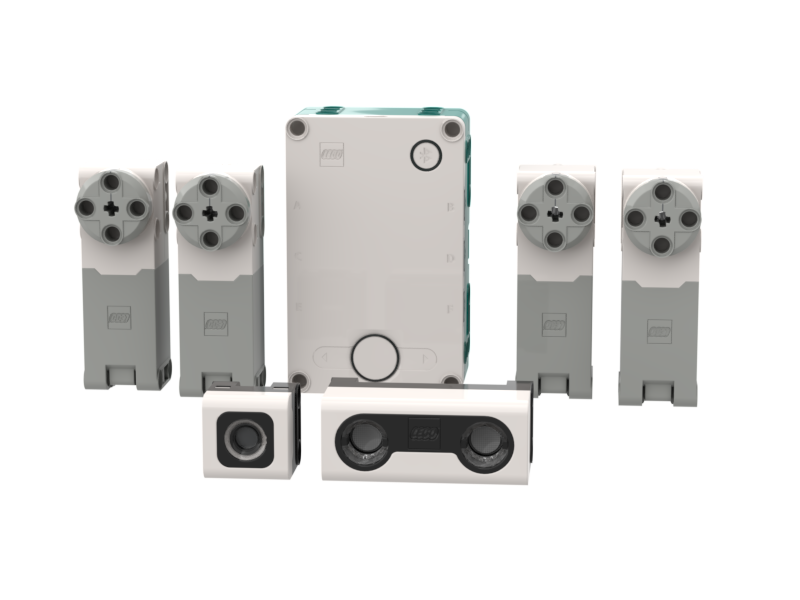 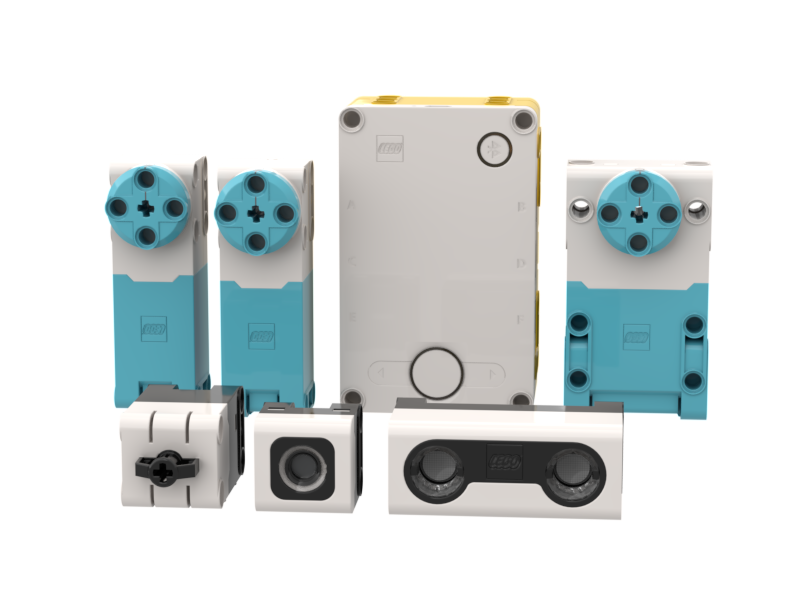 2
Copyright © 2023 Prime Lessons (primelessons.org) CC-BY-NC-SA.  (Last edit: 05/11/2023)
FIRST USE
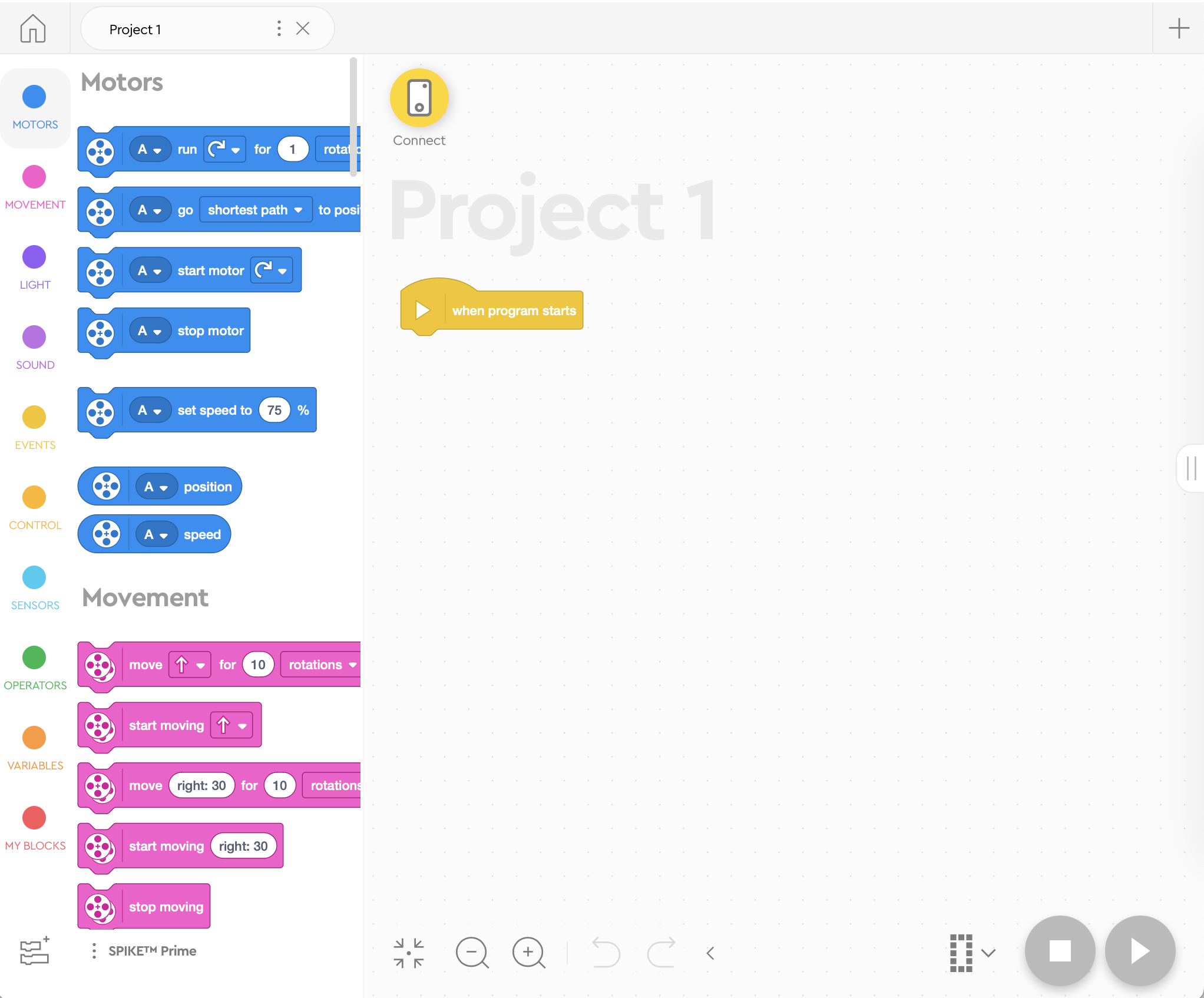 Connect your SPIKE Prime or Robot Inventor to your computer using the USB Cable for OS Updates
The software will auto-connect to the brick if you are using USB
Note: If you are using the iOS,  Android, or Chromebook version of the software, you may need to connect to your Hub using a computer the very first time to update the firmware on the Hub. Subsequent updates may be possible via Bluetooth. [This process may get updated.]
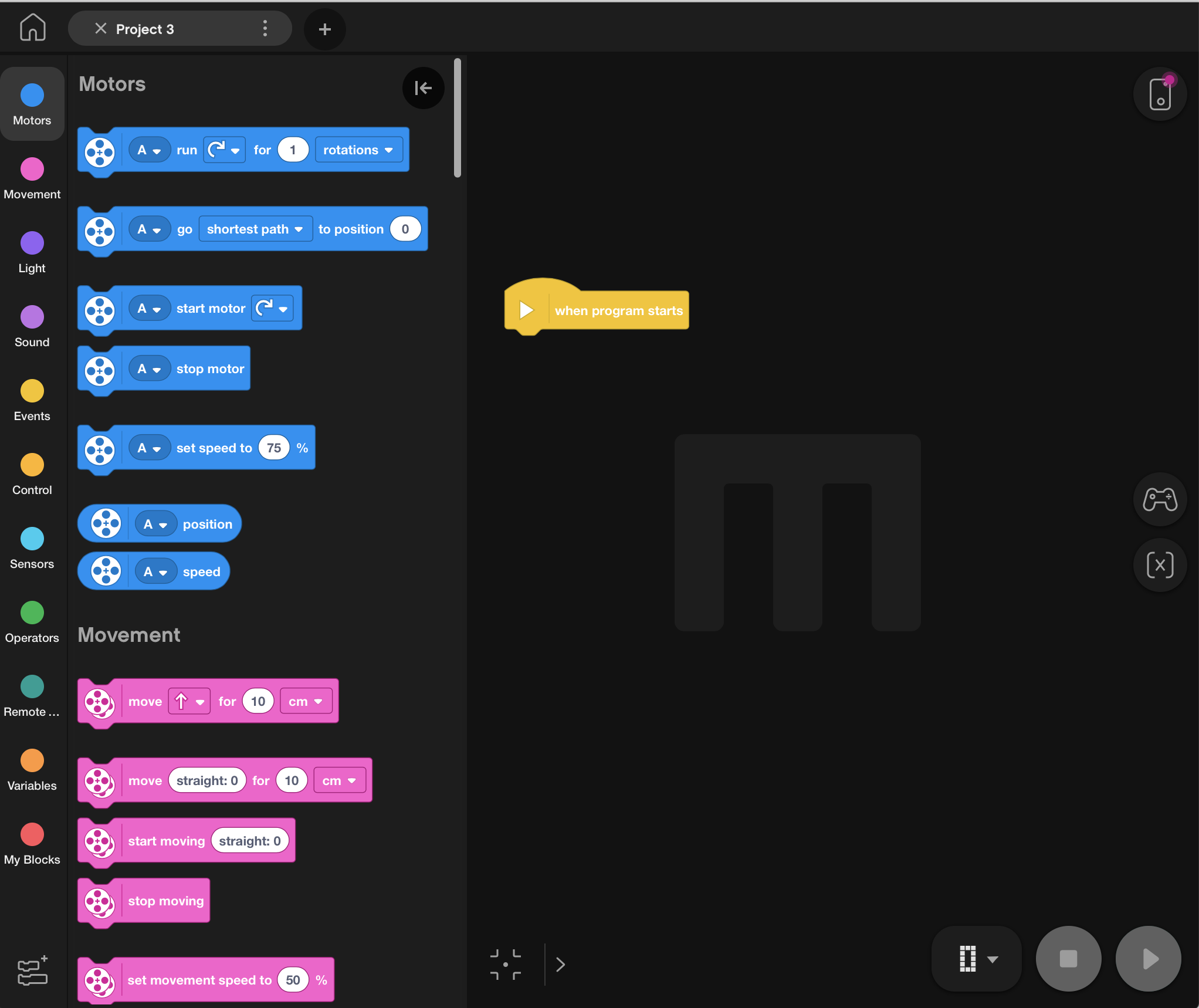 3
Copyright © 2023 Prime Lessons (primelessons.org) CC-BY-NC-SA.  (Last edit: 05/11/2023)
Install latest Software
SPIKE Prime: https://education.lego.com/en-us/downloads/spike-prime/software
Robot Inventor: https://www.lego.com/en-us/service/device-guide/mindstorms-robot-inventor/
You can check for SPIKE Prime Software Updates from inside the App
Click on the Help Menu inside a Project and Check for Update
There is no equivalent choice in Robot Inventor (you will be prompted for any updates or you can visit the app store)
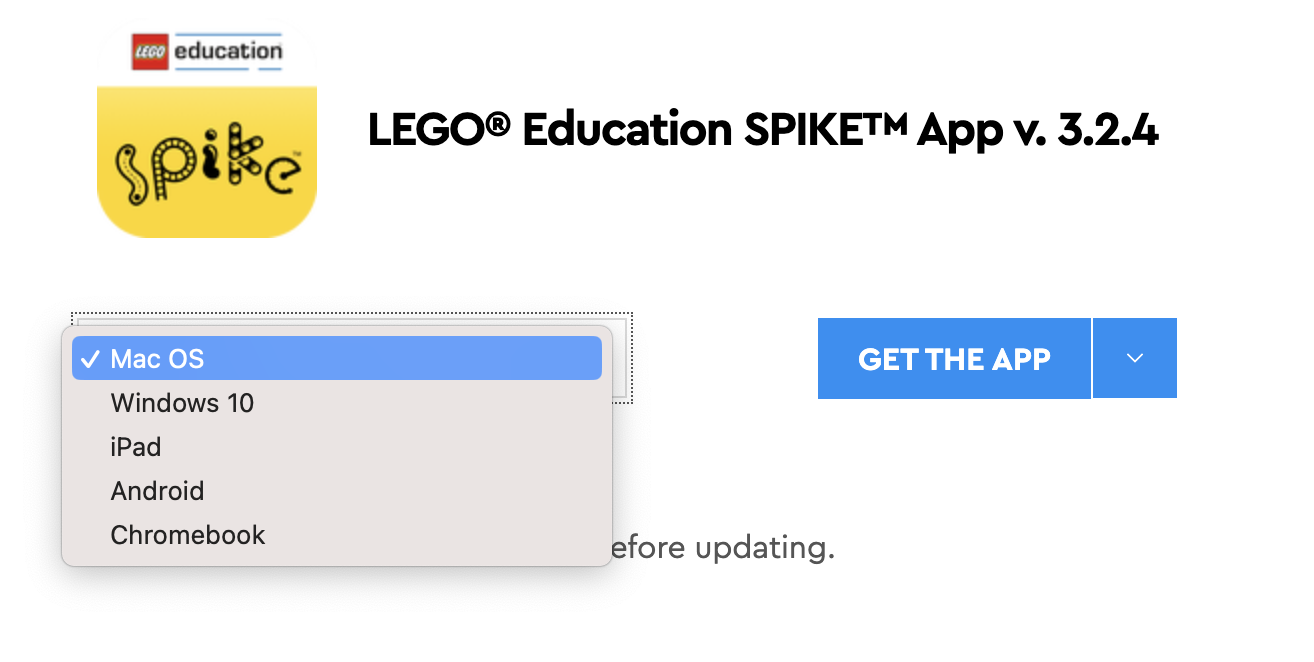 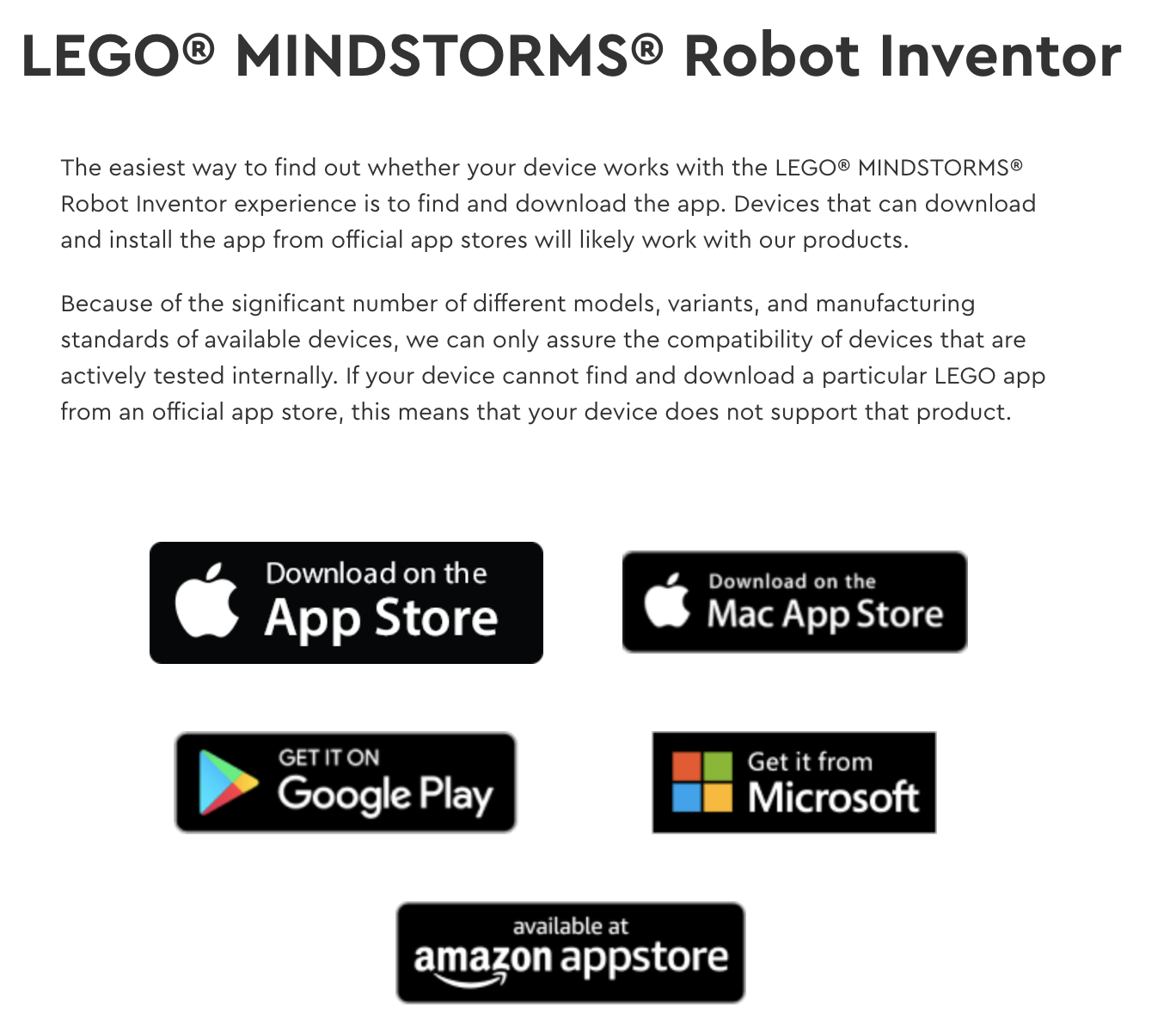 4
Copyright © 2023 Prime Lessons (primelessons.org) CC-BY-NC-SA.  (Last edit: 05/11/2023)
CHECKING WHAT SOFTWARE VERSION YOU ARE RUNNING
In SPIKE, Click on the SPIKE button and select About 
In Robot Inventor, click on MINDSTORMS at select About
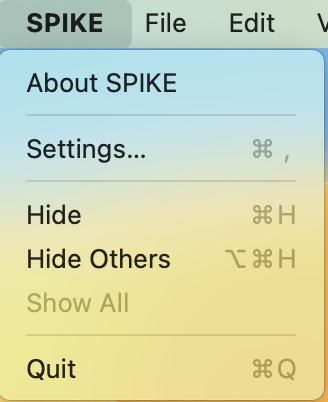 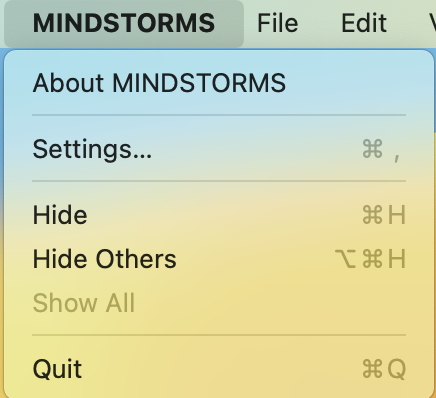 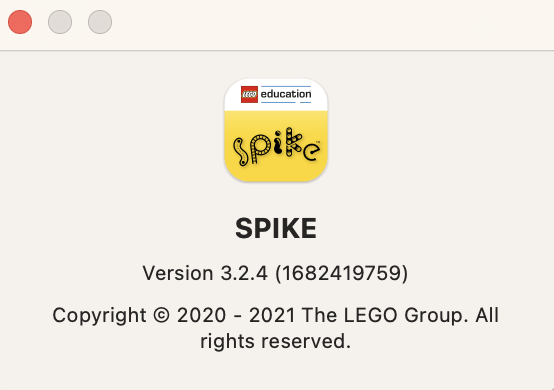 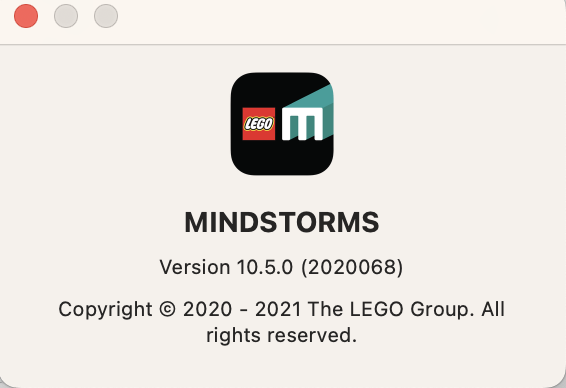 SPIKE Prime
Robot Inventor
5
Copyright © 2023 Prime Lessons (primelessons.org) CC-BY-NC-SA.  (Last edit: 05/11/2023)
Updating the hub operating system
If there is an Update for SPIKE Prime or Robot Inventor available, you will get a popup telling you to do s
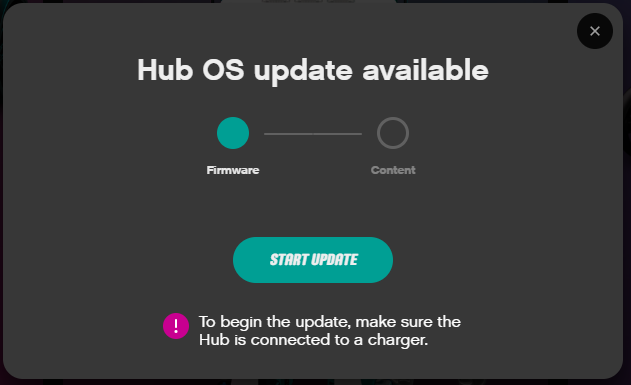 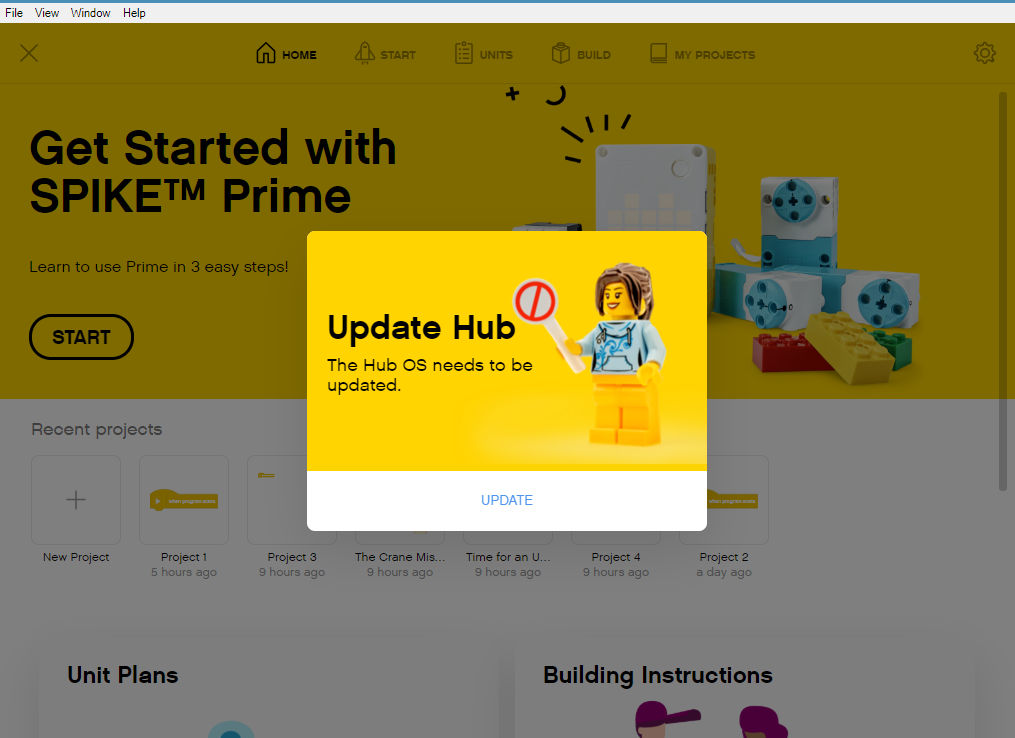 SPIKE Prime
Robot Inventor
6
Copyright © 2023 Prime Lessons (primelessons.org) CC-BY-NC-SA.  (Last edit: 05/11/2023)
INSTALL LATEST HUB OS
When a new Hub OS is available a button labeled Update will appear next to the current Hub OS in the Hub Dashboard 
You may also see a pop-up show up on the right side of the screen indicating a Hub OS update is available
Never disconnect the Hub while the update is in progress
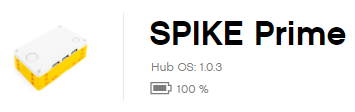 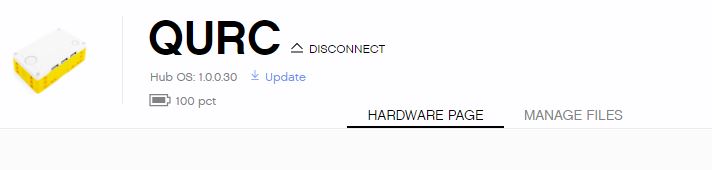 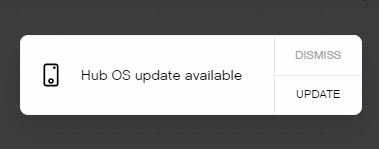 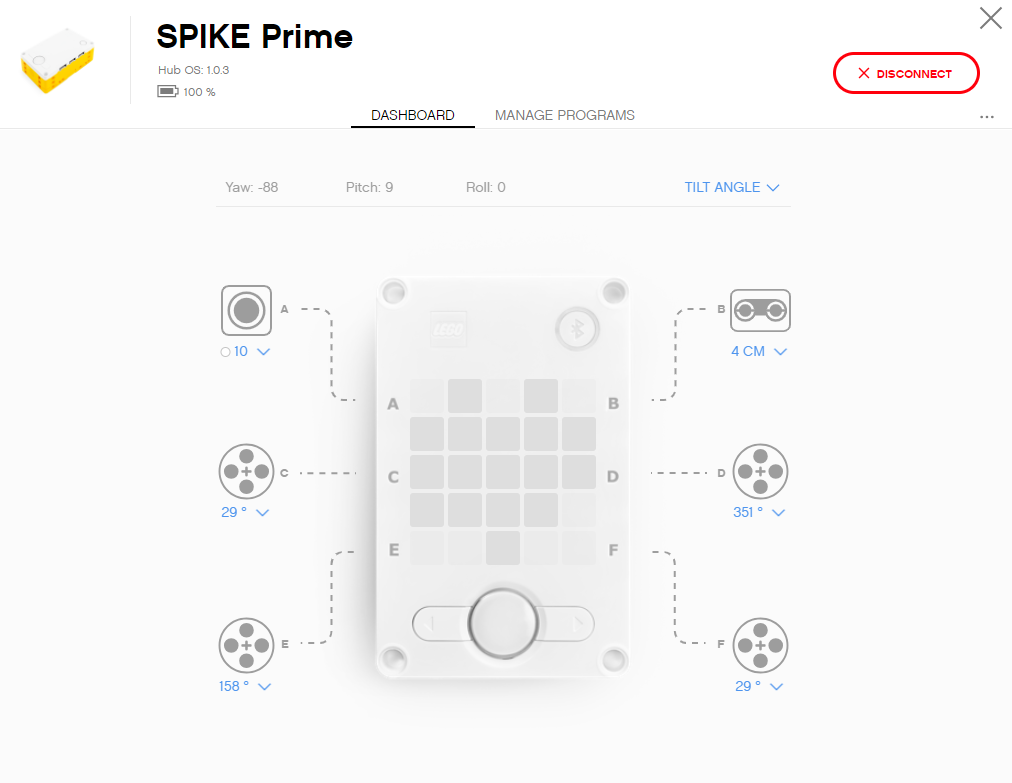 7
Copyright © 2023 Prime Lessons (primelessons.org) CC-BY-NC-SA.  (Last edit: 05/11/2023)
CHECKING WHAT HUB OS  VERSION YOU ARE RUNNING
To check what version of firmware you are running, you can click on the small Hub icon in either SPIKE Prime or Robot Inventor from inside a Project file
This will take you to the Dashboard where you can see the firmware version on the top left.
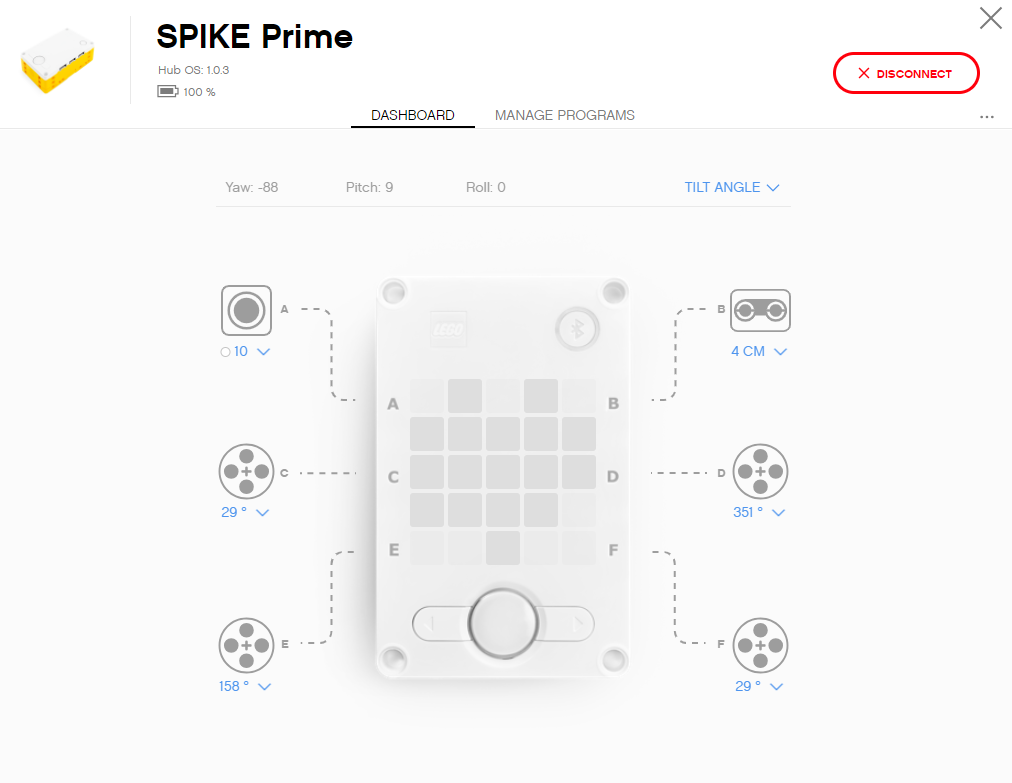 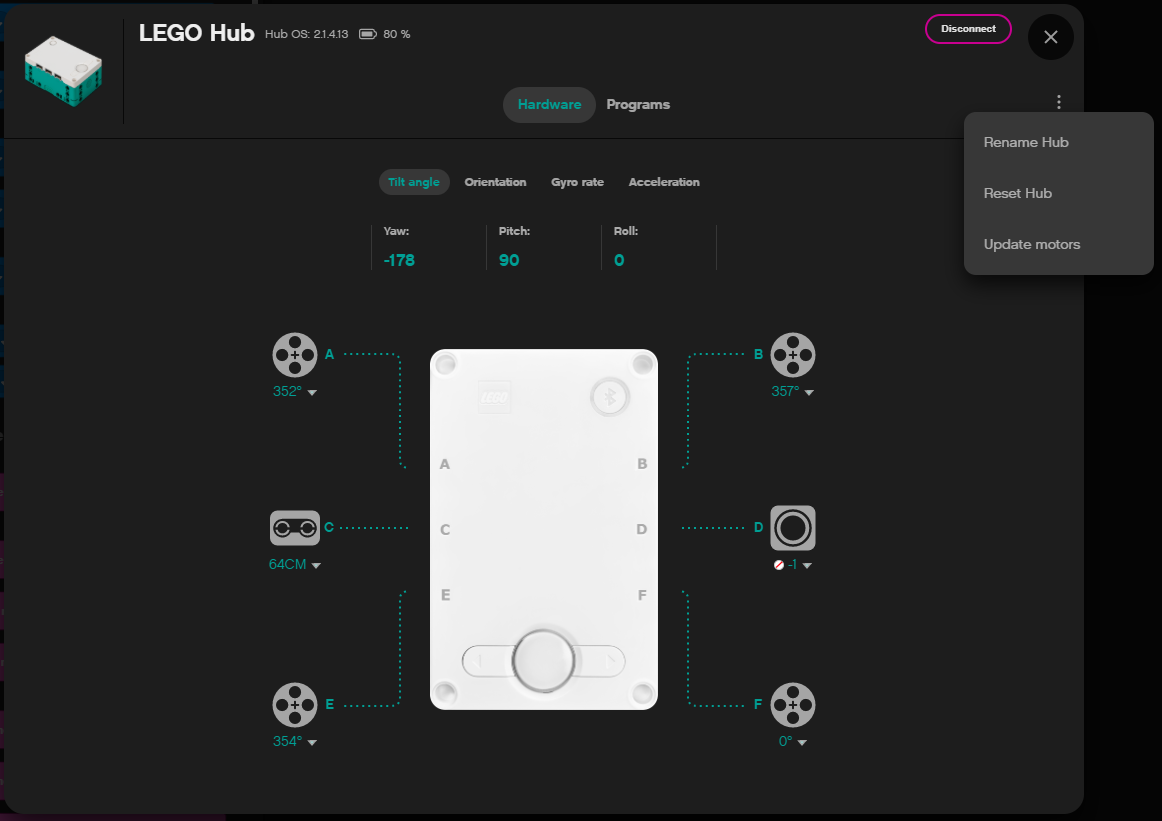 SPIKE Prime
Robot Inventor
8
Copyright © 2023 Prime Lessons (primelessons.org) CC-BY-NC-SA.  (Last edit: 05/11/2023)
Renaming ThE HUb
The first time you update your Hub OS, you will be prompted to rename your Hub
After that you can rename your Hub by clicking on small the Hub icon in a Project and entering the Hub Dashboard
In the SPIKE Prime or Robot Inventor Dashboard, click on the three dots on the top right and rename your Hub
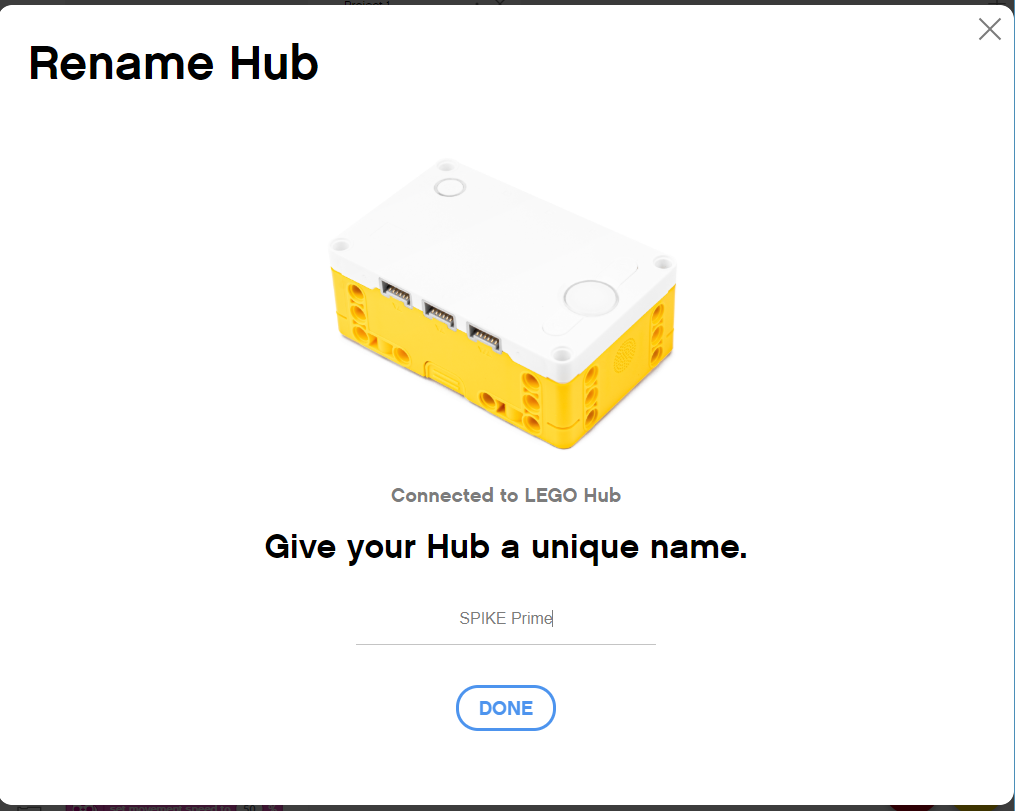 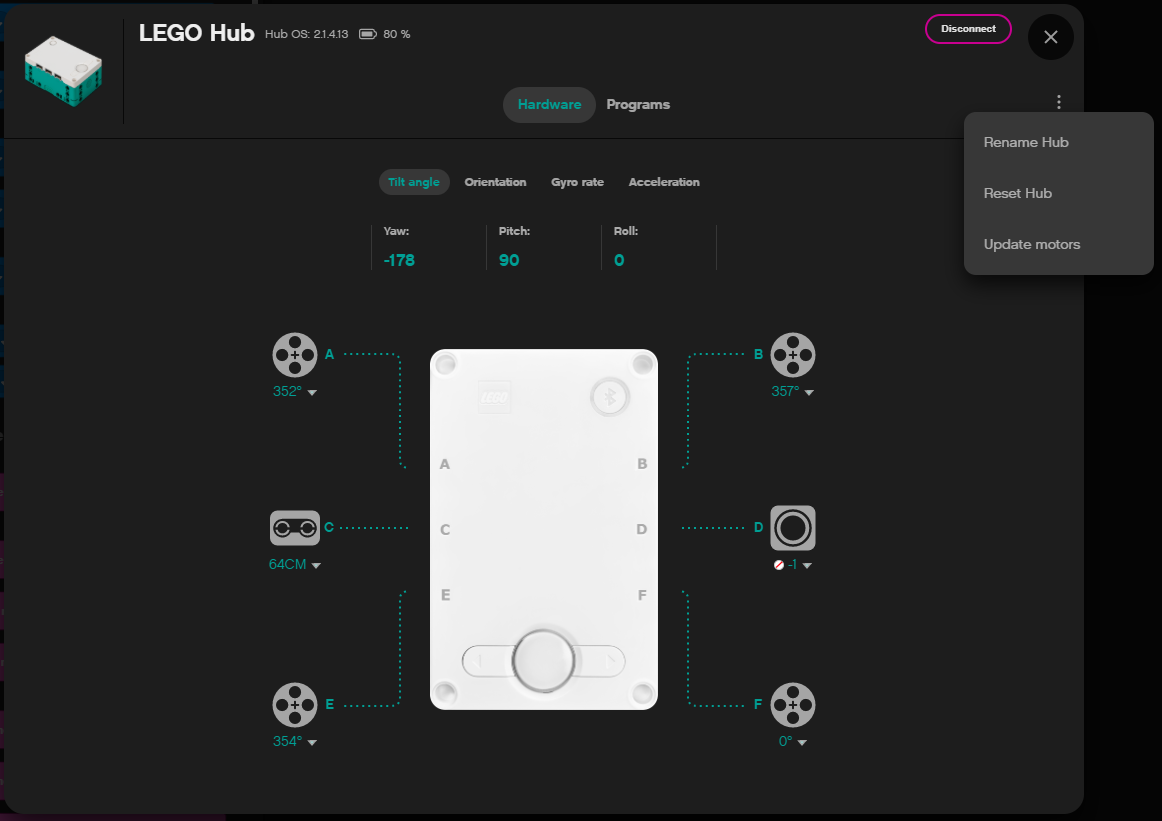 SPIKE Prime
Robot Inventor
9
Copyright © 2023 Prime Lessons (primelessons.org) CC-BY-NC-SA.  (Last edit: 05/11/2023)
CREDITS
This lesson was created by Sanjay Seshan and Arvind Seshan for Prime Lessons
More lessons are available at www.primelessons.org
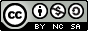 This work is licensed under a Creative Commons Attribution-NonCommercial-ShareAlike 4.0 International License.
10
Copyright © 2023 Prime Lessons (primelessons.org) CC-BY-NC-SA.  (Last edit: 05/11/2023)